PATOLOGIA GENERALE
Alberto Tommasini
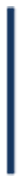 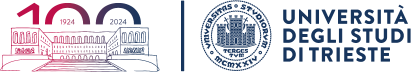 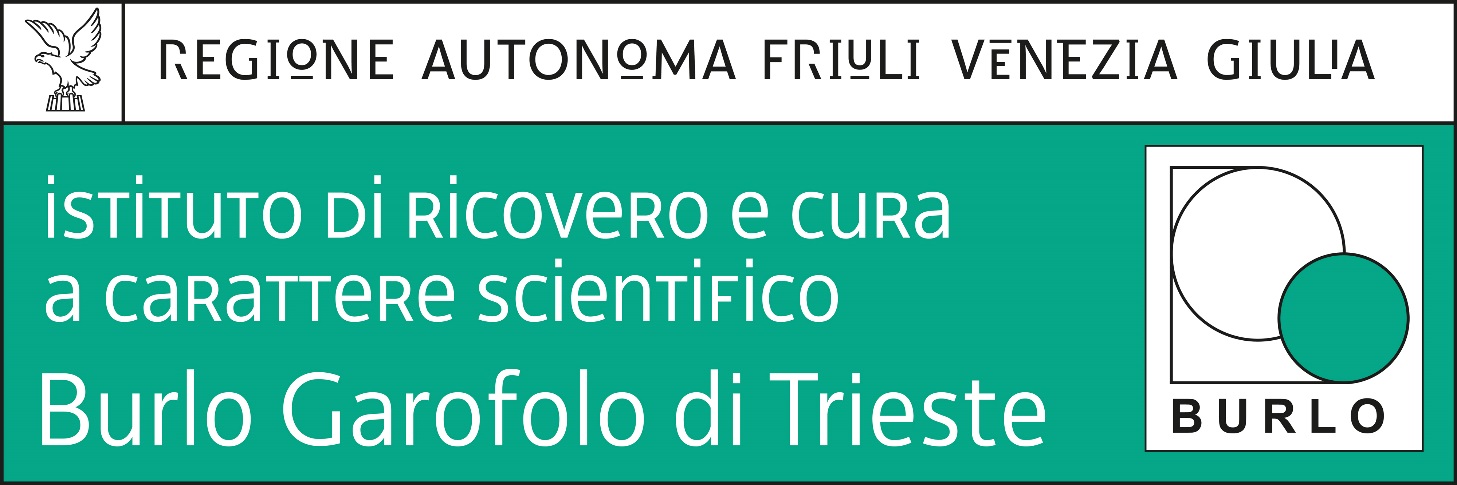 EMOPOIESI
L’insieme dei processi che regolano il mantenimento del numero fisiologico di cellule circolanti del sangue in condizioni di omeostasi e intervengono come compenso in situazioni di perdita/distruzione, o per rispondere adeguatamente ad un aumento della richiesta da parte dell’organismo.
Attività emopoietica giornaliera: 
2,5 miliardi di eritrociti
2,5 miliardi di piastrine
1 miliardo di leucociti 
per kilo di peso corporeo.

In un individuo di 70 kili: 175 miliardi di eritrociti, 175 miliardi di piastrine e 70 miliardi di leucociti al giorno!!!
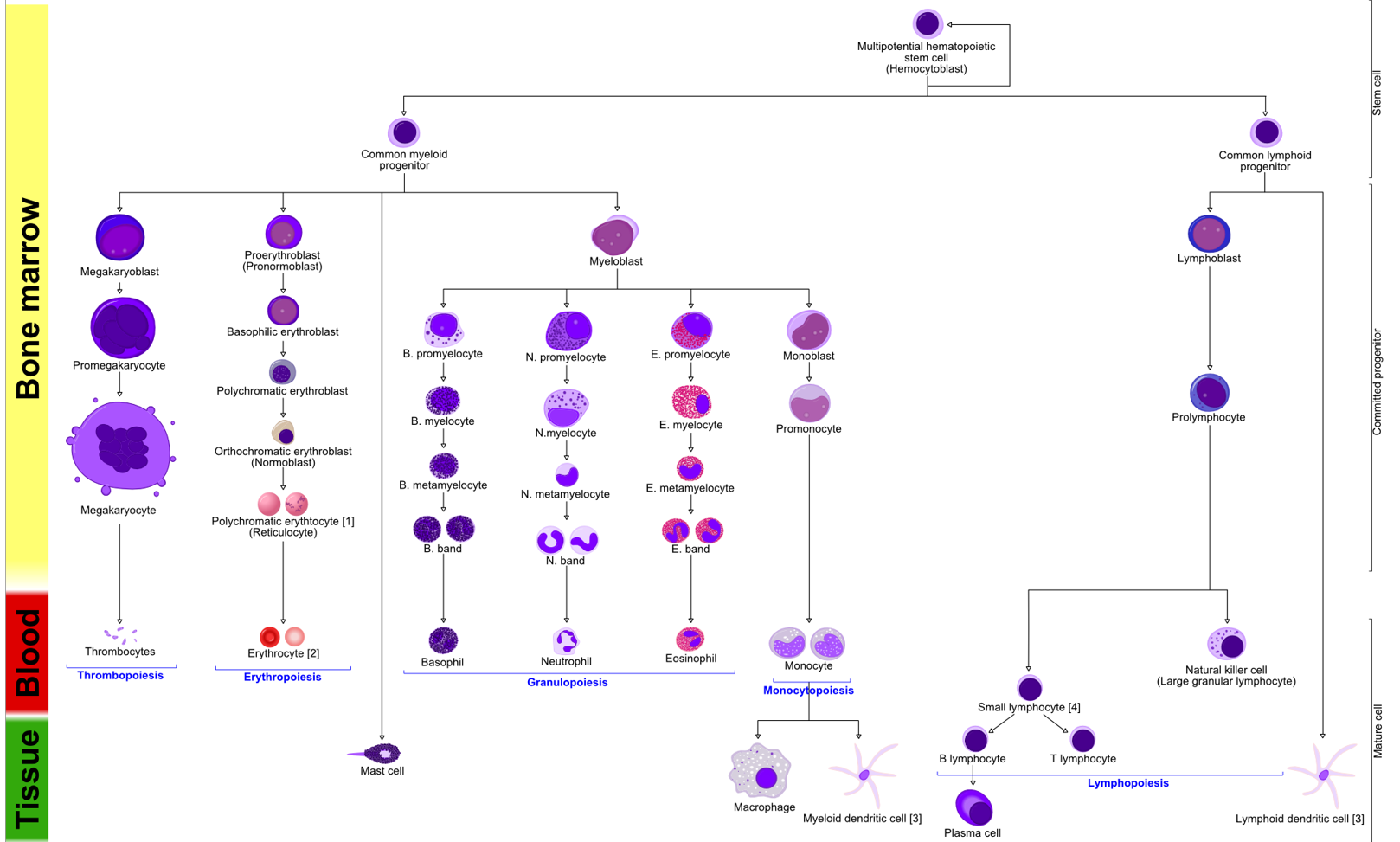 Alla nascita il midollo osseo è totalmente emopoietico, tuttavia con il progredire dell’età viene sostituito da da tessuto adiposo inattivo (midollo giallo).
Involuzione di 1%/anno!
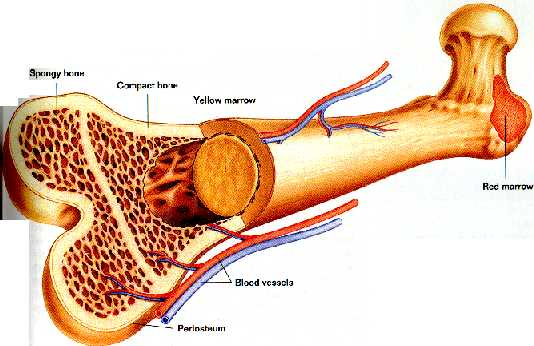 Yellow marrow
Red marrow
[Speaker Notes: Yellow marrow 
Red marrow]
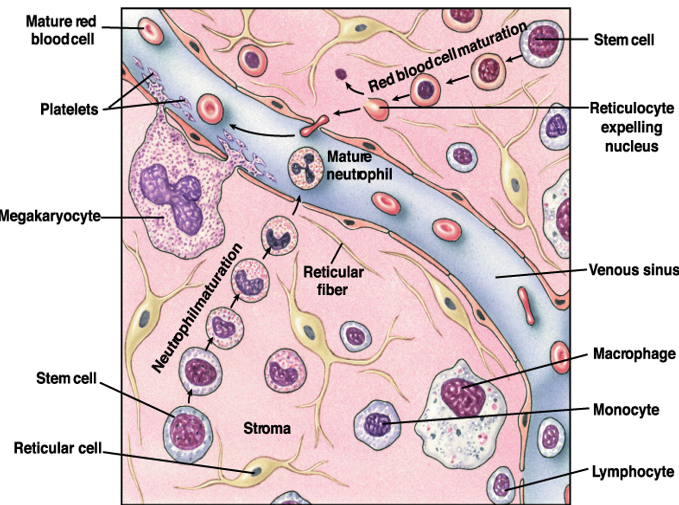 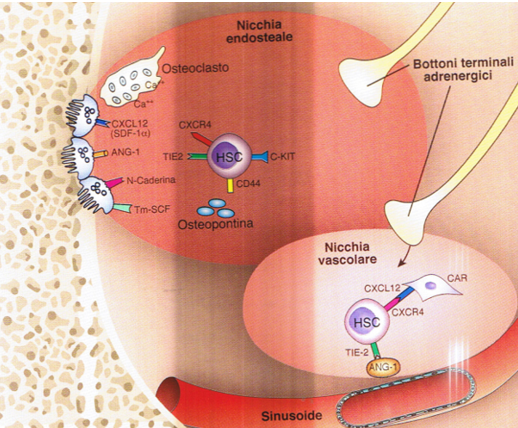 [Speaker Notes: Lo stroma costituisce il microambientespecializzato (NICCHIA EMOPOIETICA) in cui I progenitori emopoietici proliferano e si differenziano.
Contiene numerosi elementi cellulari tra cui fibroblasti, cellule reticolari, macrofagi, mastociti, linfociti, plasmacellule, cellule endoteliali, adipociti e cellule ossee.
La matrice extracellulare dello stroma fornisce una rete strutturale a cui le cellule stromali ed emopoietiche possono ancorarsi.
Sia le cellule stromali che le molecole della matrice extracellulare svolgono un ruolo funzionale importante per l’emopoiesi: per l’autorinnovamento della HSC, la proliferazione e il differenziamento deli progenitori e il rilascio delle cellule mature nele sangue.
Lo stroma partecipa a queste funzioni tramite la sintesi e secrezione di fattori di crescita e favorendo le interazioni cellulari.]
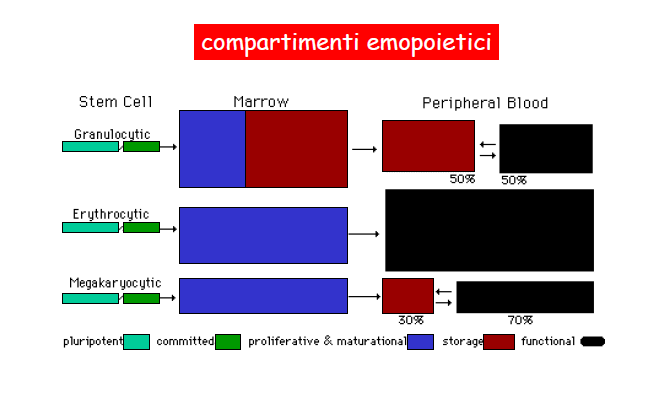 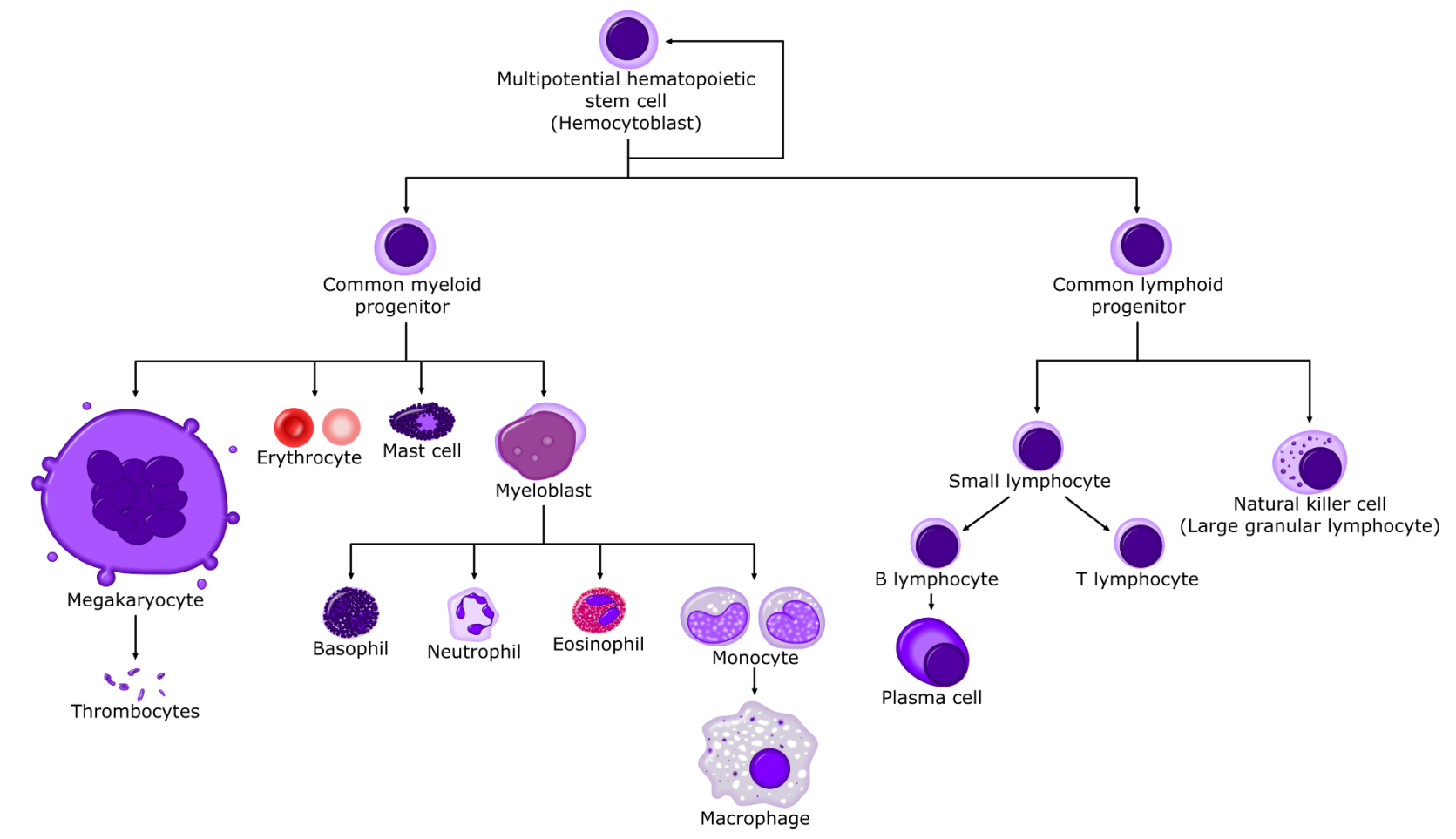 self-renewal
differentiate into all the functional blood cell types of the body
la linea LINFOIDE da cui si avvia la linfopoiesi (linfociti B, T ed NK)
La linea MIELOIDE da cui si sviluppa la mielopoiesi, l’eritropoiesi e la produzione di piastrine (granulociti, monociti, eritrociti, piastrine).
FATTORI DI CRESCITA EMOPOIETICI
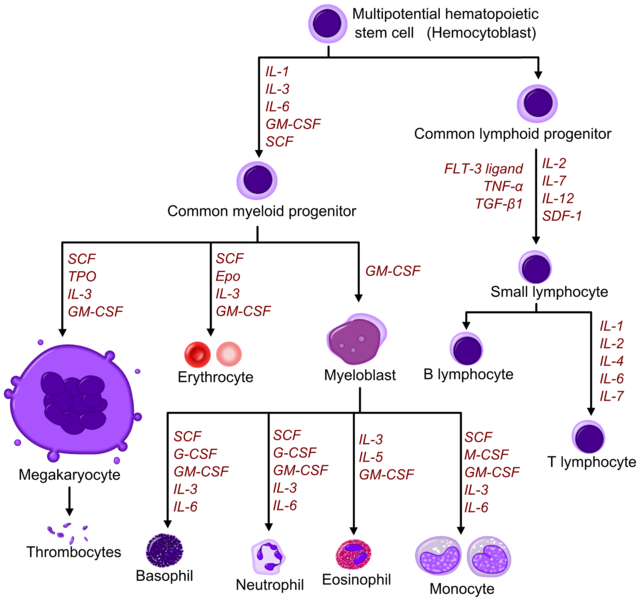 Erythropoietin (EPO) - major regulator of erythropoiesis, stimulates erythroid CFU cells and proerythroblasts
Thrombopoietin (TPO) - increases platelet production, stimulates megakaryocyte CFU cells
Granulocyte CSF (G-CSF) - increases production of neutrophils, stimulates granulocyte-macrophage CFU cells 
Granulocyte-monocyte CSF (GM-CSF) - increases monocyte production, stimulates granulocyte-monocytes CFU cells
Interleukins - stimulate B- and T-cell formation, function together with G-CSF and GM-CSF
CFU: colony forming units
[Speaker Notes: Mitosis of polychromatophilic erythroblasts is erythropoietin-independent.  EPO stimulates gene expression via JAK/STAT signaling pathway.  EPO and TPO are similar in structure and function.  Most interleukins are glycoproteins generated by proteolytic processing of a precursor (proprotein) in the secretory pathway.  Interleukins are a group of cytokines (secreted signaling molecules) that were first discovered as expressed by leukocytes (hence leukin and inter meaning as a means of communication).  Interleukins are produced by a wide variety of cells.]
ERITRONE: unità anatomo funzionale dell’eritropoiesi
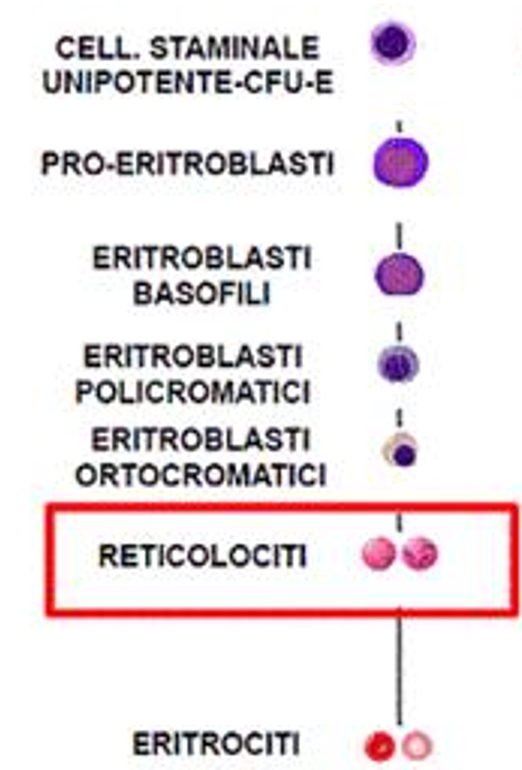 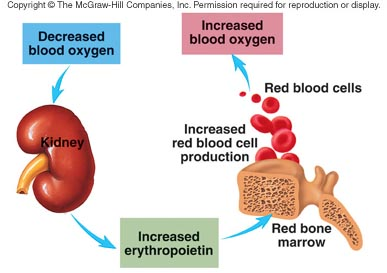 richiede 5-6gg (nucleo scompare dopo 2-3gg)
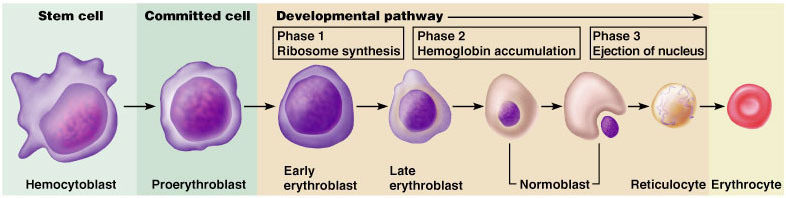 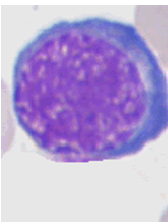 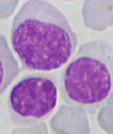 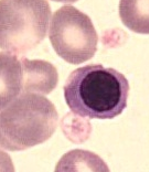 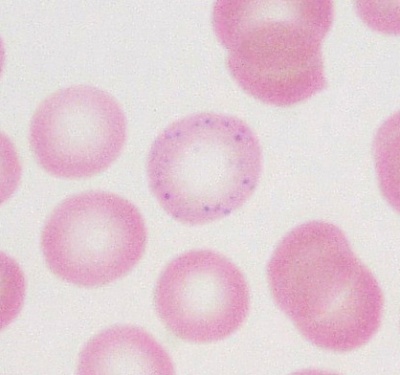 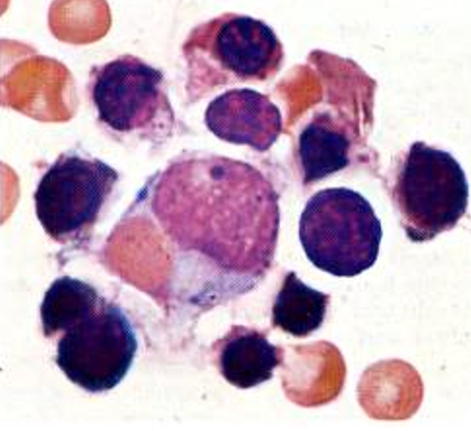 MACROFAGO (centrale) e corona di eritroblasti:
-ingloba i nuclei espulsi           
-fornisce fattori nutritivi e omeostatici.
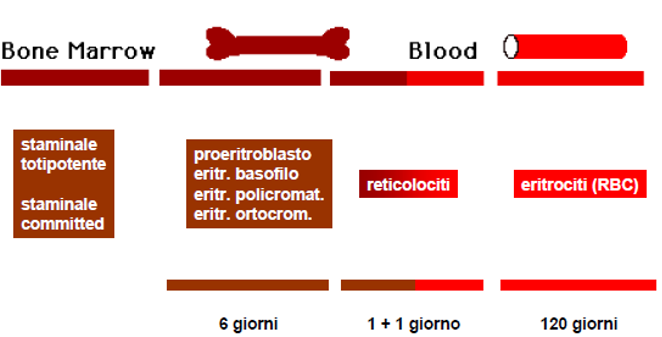 RETICOLOCITI % dei GR: 0,5-2%
Numero assoluto: 25.000-100.000/mL
Un elevato N° di reticolociti è indice di una risposta midollare all’anemia.
Un ridotto N° di reticolociti in un paziente anemico è indice di insufficienza  midollare.

RPI>3 risposta del midollo al grado di anemia del paziente è adeguata, 
RPI<2 risposta del midollo al grado di anemia del paziente inadeguata
La quota di reticolociti presenti nel sangue periferico e di eritroblasti nel midollo può dare indicazioni sul tipo di anemia:
Iper-rigenerativa: reticolociti ed eritroblasti aumentati
Ipo o arigenerativa: reticolociti ed eritroblasti diminuiti
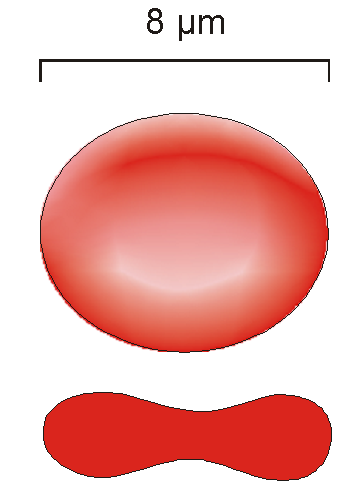 GLOBULI ROSSI
La forma del globulo rosso aumenta l’efficienza dello scambio di gas con l’esterno e favorisce il suo scorrimento nel flusso ematico. 
    Il citoplasma contiene:
    66% di acqua
    33% proteine , di cui
    	95% Hb
    	5% altre
    L’Hb è responsabile della maggior parte del trasporto di ossigeno ed anidride carbonica (circa 280 milioni di molecole di Hb per GR e più di 1 milione di molecole di ossigeno potenzialmente trasportabili da un singolo GR)
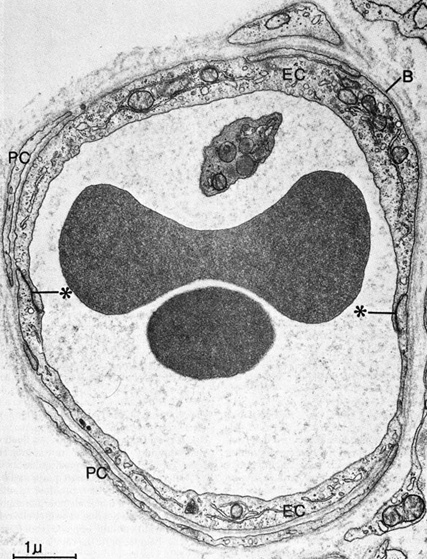 Vita media 120 giorni
Eliminazione, tramite fagocitosi, negli organi eritrocateretici (milza, fegato, midollo osseo)
Dopo 120 giorni presentano sulla membrana plasmatica alcuni oligosaccaridi che li rendono aggredibili dai macrofagi della milza, del fegato e del midollo osseo (sistema reticolo-endoteliale)
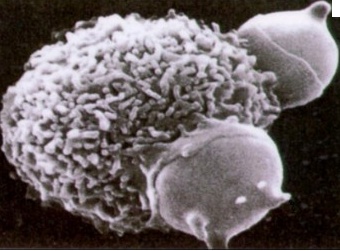 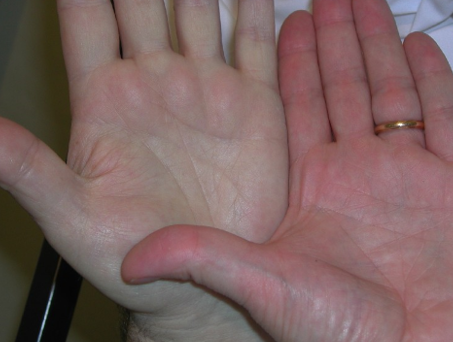 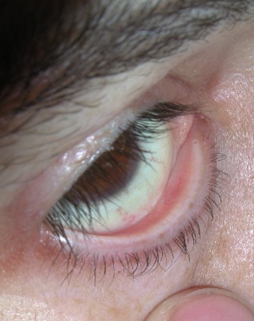 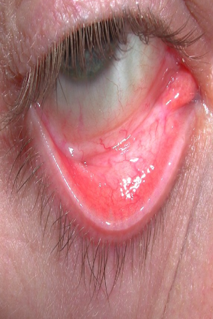 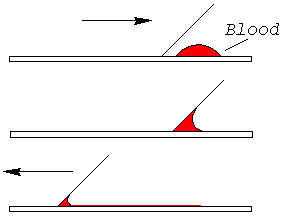 SINTOMI E SEGNI LEGATI ALL’ANEMIA

 cefalea, affaticamento, tachicardia,
 mancanza del respiro (dispnea) da sforzo,
 irritabilità, insonnia, pallore
 disturbi da diminuita ossigenazione (claudicatio intermittens) 
 crampi notturni, dolore precordiale di tipo anginoso
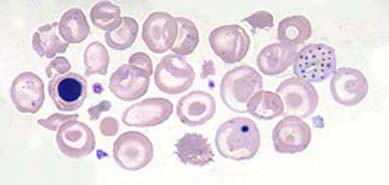 ANEMIE
Diminuzione dell Hb del 20% rispetto  ai valori di riferimento, ossia meno di 12 g/dL nella donna o 13 g/dL nell’uomo, 15 g/dL nel neonato
Anemia moderata: 8 ≤ Hb < 10 g/dL
 Anemia severa: 6 ≤ Hb < 8g/dL
 Anemia grave: Hb <6 g/dL

Conseguenze dell’ipossia
Aumento frequenza respiratoria
Aumento della portata circolatoria
Aumento produzione eritropoietina
EMOCROMO: sangue anticoagulato con EDTA, tappo viola
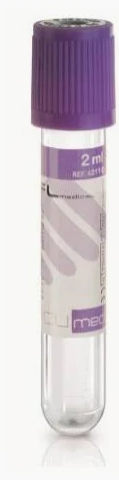 VALORI MISURATI
Maschio
Femmina
4.8 (4.2-5.5)
5.4 (4.5-6.3)
Globuli rossi, RBC (x 106 / mcL )
46 (40-54)
42 (37-47)
Ematocrito, HT (= VPRC, Volume Packed Red Cells) (ml/100 ml sangue)
14 (12-16)
Emoglobina, Hb (gr / dL sangue)
16 (14-18)
VALORI DERIVATI
460
1 mcL
1*109 fL
fL
MCV (Mean Cell Volume) = HT / RBC (fL/1RBC) 

MCH (Mean Cell Hemoglobin) = Hb / RBC (pg / 1GR)

MCHC (Mean Cell Hemoglobin Concentration) = Hb / HT (g/dL)
=
90 (81-100)
=
=
0.46
5.4
5.4*106
5.4*106
160
16*1012pg/105mcL
30 (26-34)
pg
=
=
5.4
5.4*106/mcL
34 (31-36)
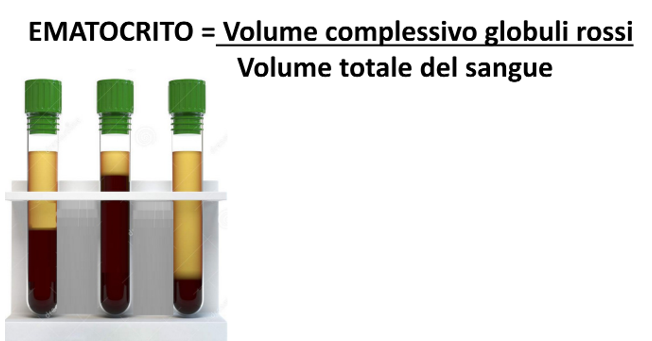 Valori di riferimento: ♂ 38-48% ♀ 36-46%
Valori inferiori
Anemie, aplasia midollare, carenza di ferro, di vitamina 
B12, cirrosi epatica, collagenopatie, emorragie, gravi infezioni, insufficienza renale cronica,
leucemie, tumori maligni, 
emodiluizione.
Valori superiori
Policitemia, disidratazione, alcolismo, diabete, insufficienza renale acuta,
peritonite, uso di diuretici, 
ustioni, vomito, 
Emoconcentrazione
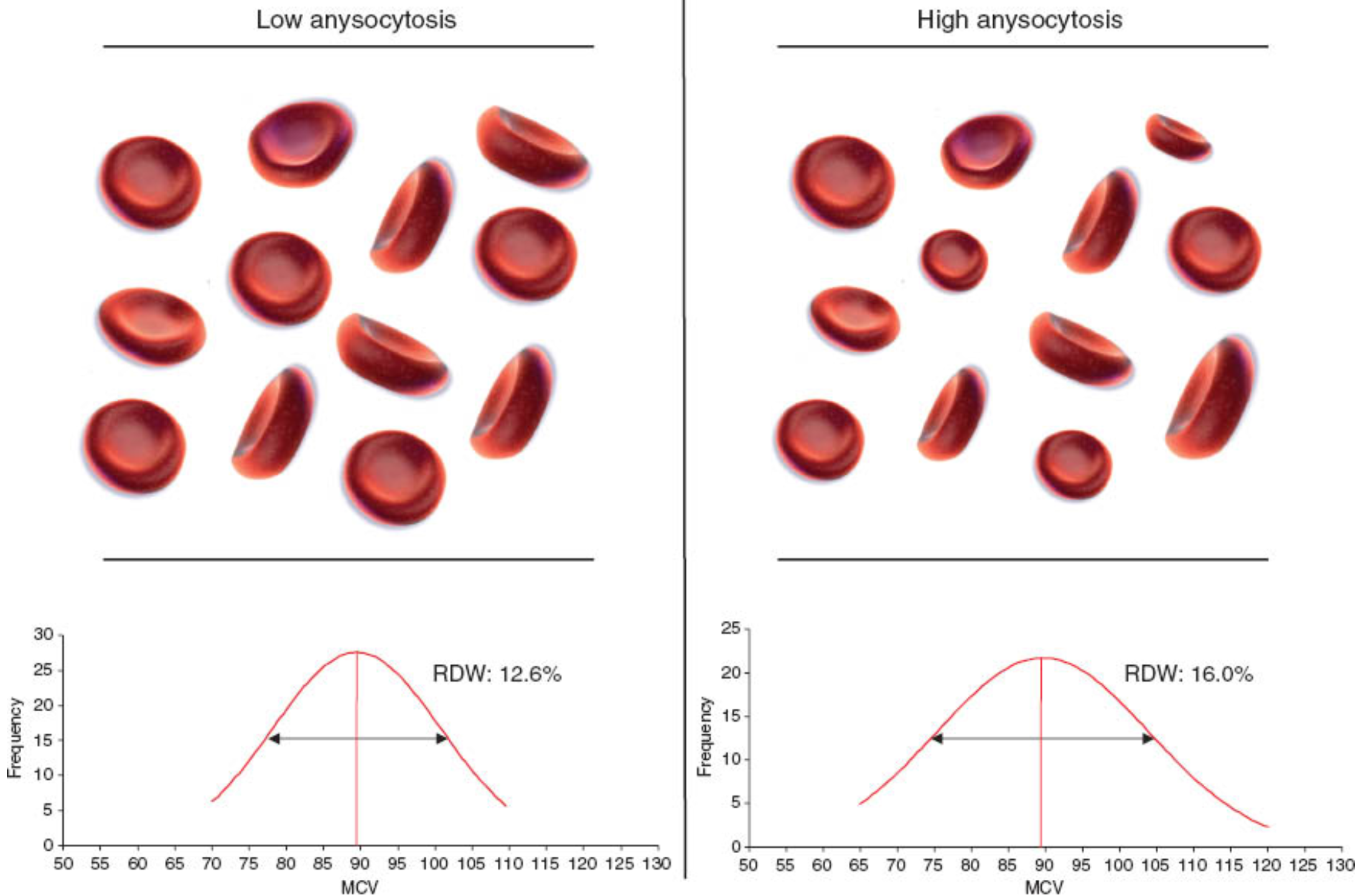 RDW: indice di distribuzione del volume dei globuli rossi
↓ Hb < 12 (♀) o 13 (♂) g/dL
MCV
normo
↑ macro (>95 fL)
↓ micro (<80 fL)
Vit B12
Folati
↓ ↓ Hb↓ RBC
↓ RBC
↑ RDW
↑ RBC
↓ RDW
Perdita  (Sangue occulto)
Emolisi (Bilirubina, aptoglobina)
Insufficienza midollare- infiammazione- aplasia- isnuff. renale
Sideremia
Ferritinemia
Tal major
Trait
talassemico
Sideropenia
LABORATORIO

Anemia (↓ Hb), microcitica (↓ MCV), ipocromica (↓ MCHC), normo-iporigenerativa  = ↓ reticolociti- ↑ dispersione dell’MCV (RDW)sideropenica - ↓ sideremia
- ↓saturazione della transferrina- ↓ferritina)
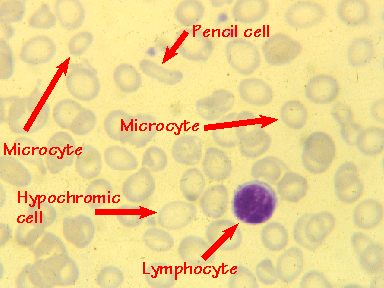 Anemia da carenza di ferro o trait talassemico (microcitemia, talassemia minor)
Talassemia major
Carenza di ferro
Trait talassemico
RBC	↓
HB	↓
MCV	↓
RBC	↑ o N
HB	↓
MCV	↓ ↓
RBC	↓ ↓ 
HB	↓ ↓ ↓
MCV	↓ ↓ ↓
RDW	↑
MCHC ↓
Fe	 ↑
Anisopoichilocitosi
Eritroblasti in circolo
RDW	↑
MCHC	↓
Fe	↓↓
RDW	N
MCHC	N o ↓
Fe	N o ↑
ANEMIE: classificazione su base fisiopatologica
Anemie emolitiche congenite (microciticiche o normocitiche)deficit globinici (anemia falciforme), di proteine di membrana (sferocitosi ereditaria), enzimatici (deficit di G6PDH)
Anemie da perdita: anemie post-emorragiche
•  appropriata risposta reticolocitaria (RPI>2,5)
Anemie da aumentata distruzione degli eritrociti o emolitiche
•  appropriata risposta reticolocitaria (RPI>2,5)•  MCV normali •  livelli elevati di bilirubina indiretta e LDH, ridotta aptoglobina•  se emolisi intravascolare emoglobinemia e –uria
Anemie emolitiche acquisite (normocitiche)immuno‐emolitiche, emoglobinuria parossistica notturna, malaria, porpora trombotica trombocitopenica
Anemie da insufficienza midollare quantitativa
APLASIE midollari globali o selettive
Sindrome mielodisplastica, anemia dell’insufficienza renale cronica, anemia da disordini endocrini e anemie diseritropoietiche congenite…

Anemie da insufficienza midollare qualitativa 
Macrocitiche:
‐    Anemie da alterata sintesi del DNA: anemia da carenza di vitamina B12, anemia da carenza di folati e anemie da difetti congeniti del metabolismo purinico e pirimidinico.
Microcitiche:
‐    Anemie da alterata sintesi dell’emoglobina: anemia sideropenica, talassemie, anemia da difetto congenito o acquisito della sintesi delle porfirine e dell’eme, anemie da alterazioni strutturali delle catene globiniche, 

anemie da Hb instabili e metemoglobinemia e atrasferrinemia congenita.
ANEMIA DA CARENZA DI FERRO
L’anemia da carenza di ferro è la forma più frequente di anemia.
Colpisce circa 2 miliardi di persone nel mondo (malnutrizione). 
Si manifesta più frequentemente nei bambini, negli adolescenti e nelle donne.
Assorbimento                                				Perdite
1-1,5 mg/die         	 Ferro corporeo         	  	1-1,5 mg/die
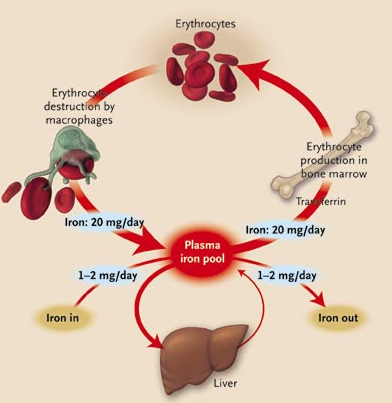 Non regolato
Desquamazione cellulare
(cute e mucosa intestinale)
Liquidi organici
Regolato
 duodeno
2-6 g
FABBISOGNO QUOTIDIANO DI FERRO NELLE VARIE ETA’ DELLA VITA
mg/die *
BAMBINI
ADOLESCENTI
DONNE IN ETA’ FERTILE
GRAVIDE
MASCHI ADULTI E DONNE IN MENOPAUSA
4 - 10
10 - 20
7 – 20
 28 - 48
5 - 10
* IN PRESENZA DI UN’ASSORBIMENTO PARI AL 10 %
ASSORBITO 10-20% Fe++   EME 
	       1-2%    FE+++ NON EME
CAUSE DI CARENZA DI FERRO
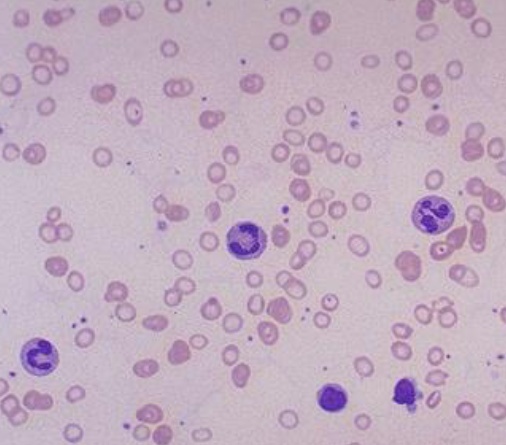 Carenza alimentare

Alterato assorbimento

Aumentate richieste

Perdita ematica cronica
QUALUNQUE SIA LA CAUSA 		       ANEMIA IPOCROMICA MICROCITICA
Ferro sierico (sideremia)
La sideremia rappresenta la quantità di Ferro trivalente legata alla transferrina. 
E’ soggetta a significative variazioni  (anche del 100% nell’arco delle 24 h).
Ha significato diagnostico a valori molto bassi (<50 µg/dL) o molto alti (>200 µg/dL).
Valori normali sideremia (µg/dL):
Neonato: 		170-190
2-3 mesi 		50-70
Infanzia 		 	 <100
Uomo adulto 		75-160
Donna adulta 		60-150
Età senile 		40-80
DEPOSITI DI FERRO: FERRITINA
FERRITINA è una proteina che si trova in quasi tutte le forme di vita, inclusi i batteri. 
Ha 24 subunità equivalenti, disposte in modo da formare una conchiglia sferica di circa 125 Amstrong di diametro e che lascia al suo interno una cavità di circa 75 A che si riempie con Fe3+ inorganico. 
La cavità può contenere fino a 4500 ioni ferro, anche se il contenuto tipico è di 1200.  
La conchiglia contiene dei canali attraverso i quali il ferro può entrare (probabimente come Fe2+); una volta all’interno viene  ossidato a Fe3+ ed immagazzinato 

Si misura in g/L (v.rif. 20-300)
DEPOSITI DI FERRO: EMOSIDERINA
L’EMOSIDERINA è una proteina insolubile in acqua, con un alto  rapporto ferro/proteina e che pare derivare dalla degradazione controllata della ferritina.
Nei tessuti appare come un pigmento giallo rossastro, amorfo o leggermente granulare. 
Il ferro dell’emosiderina è più difficile da mobilizzare in quanto l’emosiderina, costituita dal prodotto di condensazione di molecole di ferritina, proteine, lipidi, acido sialico e porfirine, è difficilmente aggredibile dagli  enzimi proteolitici.
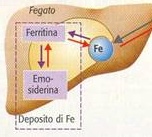 TRANSFERRINA
E’ una β-globulina con funzioni di trasporto del ferro    agli organi di deposito o di utilizzo;
Capta il ferro e lega 2 ioni Fe+2;
Si lega al recettore della Transferrina (eritroblasti);
Regola la riconversione Fe+2 ad Fe+3;
Nelle anemie sideropeniche aumenta e può essere visibile un picco modesto in regione β (>400 mg/dL); 
Si riduce invece in risposta all’aumento del ferro di deposito (<200 mg/dL).

   Casi particolari: si riduce per epatopatie, malnutrizione, flogosi, s. nefrosica,  catabolismo.
CICLO DEL FERRO
Le cellule regolano l’internalizzazione di Fe-transferrina modulando l’espressione del Recettore per la Tr sulla loro membrana. Le cellule a maggior espressione del R per Tr sono gli eritroblasti.
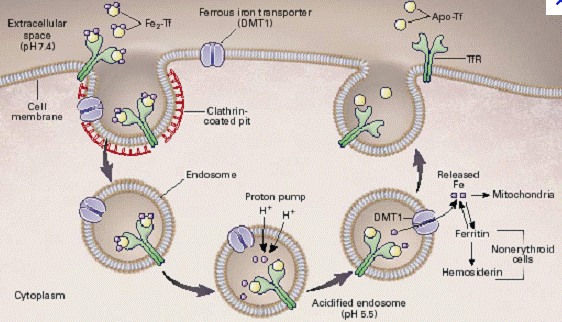 Eritroblasto
INDICI DI VALUTAZIONE DELLO STATO MARZIALE
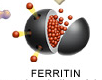 FERRITINA  sierica (circa 1g tot.);
30 - 300 µg/L
TRANSFERRINA SIERICA - TIBC Capacità totale di legare Ferro (transferrina totale)
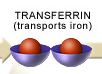 250 - 380 g/dl
SIDEREMIA- misura la quantità di ferro che circola legato alla transferrina (no alla Hb)
50 – 150 g/dl
SATURAZIONE TRANSFERRINA 33%      15 – 45 %
%= (SIDEREMIA/TIBC) X 100
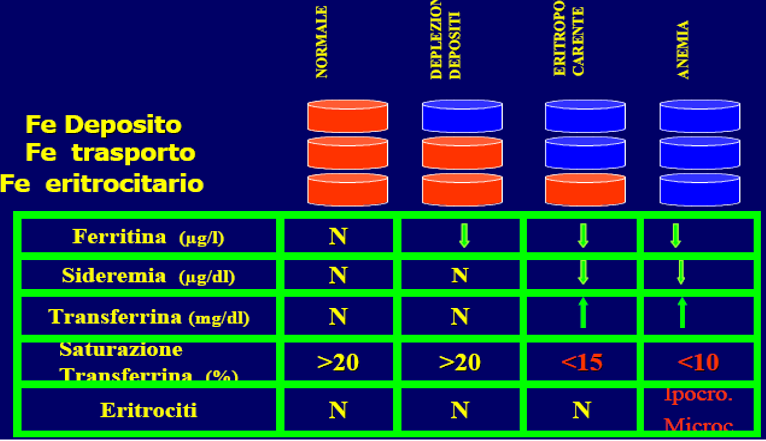